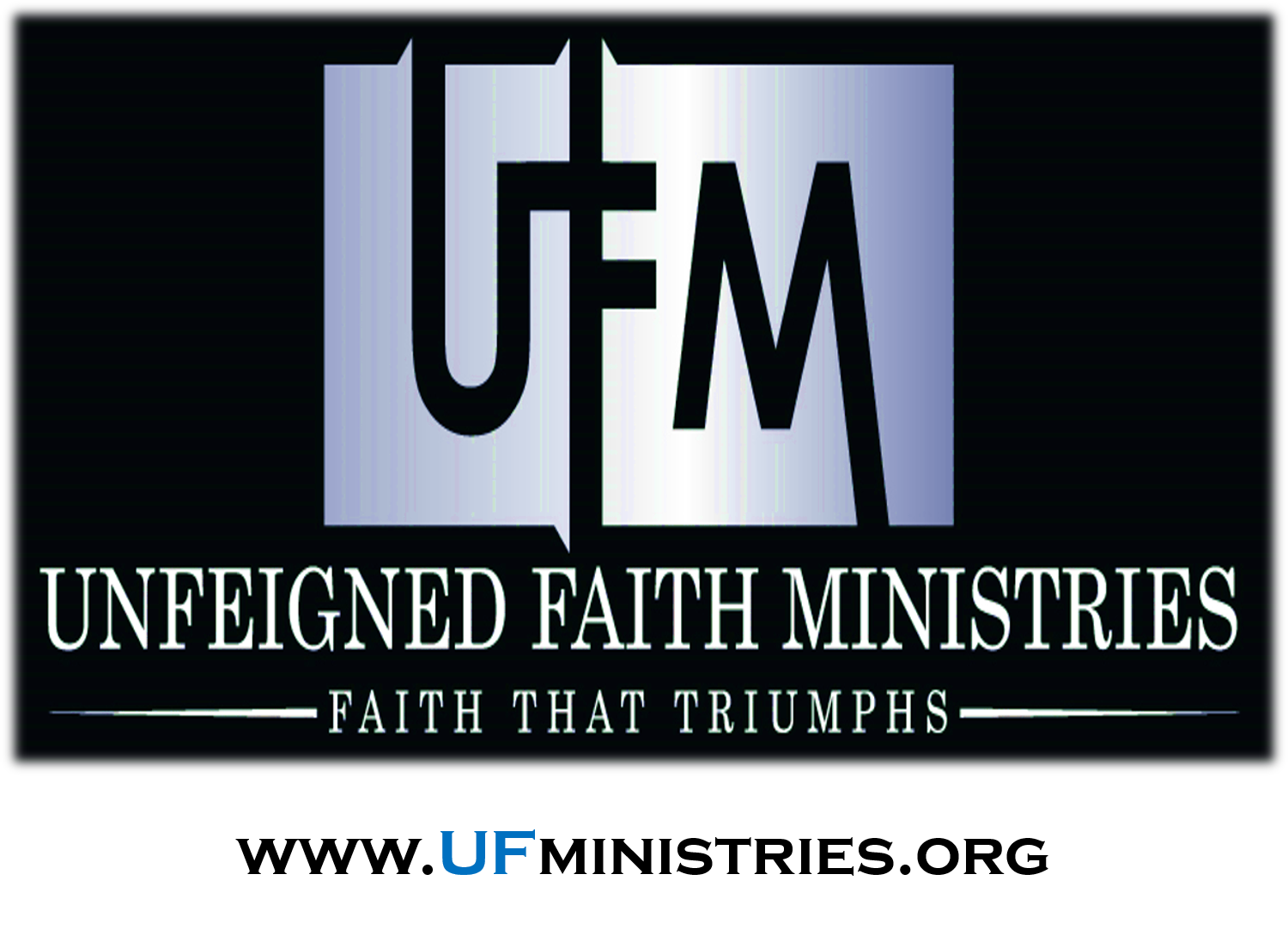 WWW.UFMINISTRIES.ORG
PASTOR LEE & LAQUISHA RODMAN
BUILDING UP YOUR SPIRIT
BUILDING UP YOUR SPIRIT
EVER WONDERED WHY… 
A PERSON CAN HAVE SO MUCH GOD IN THEM BUT BE SO WEAK?
YOU KNOW OR FEEL THAT YOU HAVE OR OUGHT TO HAVE POWER BUT DON’T SEE OR FEEL IT?
YOU HAVE GREAT SPIRITUAL POTENTIAL AND/OR BACKGROUND BUT NO EVIDENCE/MANIFESTATION OF THE POWER
BUILDING UP YOUR SPIRIT
MAJOR CONTRIBUTING FACTOR

POWER IS NOT THE ONLY FACTOR OF HOW FAST OR EFFICIENTLY SOMETHING CAN MOVE
THE WEIGHT MATTERS – EX., FIGHTING, FINANCES, RACING CARS, PEOPLE, ETC.
WELL, SPIRITUAL ACCELERATION IS DIRECTLY PARALLEL TO THAT UNDERSTANDING
BUILDING UP YOUR SPIRIT
HEBREWS 12: 1

WHEREFORE SEEING WE ALSO ARE COMPASSED ABOUT WITH SO GREAT A CLOUD OF WITNESSES, LET US LAY ASIDE EVERY WEIGHT AND THE SIN WHICH DOTH SO EASILY BESET US, AND LET US RUN WITH PATIENCE THE RACE THAT IS SET BEFORE US, (I COR 9: 24-25)
BUILDING UP YOUR SPIRIT
HEBREWS 12: 2

LOOKING UNTO JESUS THE AUTHOR AND FINISHER OF OUR FAITH, WHO FOR THE JOY THAT WAS SET BEFORE HIM ENDURE THE CROSS, DESPISING THE SHAME, AND IS SET DOWN AT THE RIGHT HAND OF THE THRONE OF GOD.
BUILDING UP YOUR SPIRIT
PROVERBS 18: 14

THE SPIRIT OF A MAN WILL SUSTAIN HIS INFIRMITY; BUT A WOUNDED SPIRIT WHO CAN BEAR?

SUSTAIN: TO PROVIDE WITH WHAT IS NEEDED; TO KEEP UP THE SPIRITS OF
STEPS TO BUILD UP YOUR SPIRIT
FEED IT
BUILDING UP YOUR SPIRIT
MATTHEW 4: 4


BUT HE ANSWERED AND SAID, IT IS WRITTEN, MAN SHALL NOT LIVE BY BREAD ALONE, BUT BY EVERY WORD THAT PROCEEDETH OUT OF THE MOUTH OF GOD.
BUILDING UP YOUR SPIRIT
JOHN 6: 58


THIS IS THAT BREAD WHICH CAME DOWN FROM HEAVEN: NOT AS YOUR FATHERS DID EAT MANNA, AND ARE DEAD: HE THAT EATETH OF THIS BREAD SHALL LIVE FOR EVER.
STEP 1 : FEED IT
READ THE BIBLE
 MANAGEABLE CHUNKS
TOPICAL READINGS
LISTEN TO SOUND  DOCTRINE
 TELECAST, PODCAST, RADIO, MESSAGE,  
    CD’S, ETC.
LISTEN TO SPIRITUAL MUSIC WHICH EDIFIES GOD AND ENCOURAGES AND BUILD YOUR FAITH
EXERCISE IT
STEP 2 : EXERCISE IT
YOUR SPIRIT MUST BE DEVELOPED IN AN AREA TO BE STRONG IN THAT AREA
YOU CAN BE STRONG IN SEVERAL AREAS BUT BE WEAK IN OTHERS.  IT DEPENDS ON HOW YOU EXERCISE
 FAITH, HEALING, TEMPTATION, LOVE, PATIENCE, JOY
GOD WANTS US TO PROSPER IN ALL AREAS
GOD EXPECTS TO GROW UP SPIRITUALLY
BUILDING UP YOUR SPIRIT
HEBREWS 5: 12 -13


12.  FOR WHEN FOR THE TIME YE OUGHT TO BE TEACHERS, YE HAVE NEED THAT ONE TEACH YOU AGAIN WHICH BE THE FIRST PRINCIPLES OF THE ORACLES OF GOD; AND ARE BECOME SUCH AS HAVE NEED OF MILK, AND NOT OF STRONG MEAT.

13.  FOR EVERY ONE THAT USETH MILK IS UNSKILFUL IN THE WORD OF RIGHTEOUSNESS: FOR HE IS A BABE.
BUILDING UP YOUR SPIRIT
HEBREWS 5: 14


14.  BUT STRONG MEAT BELONGETH TO THEM THAT ARE OF FULL AGE, EVEN THOSE WHO BY REASON OF USE HAVE THEIR SENSES EXERCISED TO DISCERN BOTH GOOD AND EVIL.
REST IT
BUILDING UP YOUR SPIRIT
MATTHEW 11: 28 - 29


28.  COME UNTO ME, ALL YE THAT LABOUR AND ARE HEAVY LADEN, AND I WILL GIVE YOU REST.

29. TAKE MY YOKE UPON YOU, AND LEARN OF ME; FOR I AM MEEK AND LOWLY IN HEART: AND YE SHALL FIND REST UNTO YOUR SOULS.
BUILDING UP YOUR SPIRIT
COMMANDMENT TO REST


GOD RESTED (GENESIS 2: 2)
STEP 3 : REST IT
THINGS THAT DRAIN  YOU  & WEAR YOU DOWN
UNNECESSARY WEIGHT
UNFORGIVENESS
WORRY (JOHN 14)
DEBT
HAVING TOO MANY PROJECTS
RELATIONSHIPS/FAMILY PROBLEMS (GEN. 27: 46 - REBECCA), (JUDGES 16: 16 -17-SAMPSON)
HINDRANCES/OBSTACLES
STEP 3 : REST IT
THINGS THAT DRAIN  YOU (CONTINUED)
RELIGION/TRADITION
SIN
FEAR
HOBBIES
SHOPPING
PLAYING COMPUTER GAMES/APPS, SOCIAL NETWORKS, ETC.
WATCHING TV
Conclusion
THE BELIEVER/CHURCH HAVE BEEN GIVEN POWER AND THAT POWER OUGHT TO BE VISIBLE (NOTICEABLE).
YOU MUST HAVE PHYSICAL, MENTAL, & SPIRITUAL ENERGY IN THIS RACE/FIGHT
YOUR HUMAN MAKEUP LIMIT YOUR ABILITIES TO FUNCTION WITHOUT REST.
STOP THE THINGS THAT SUCK THE POWER OUT OF YOU SO THAT YOU WILL BE ABLE/AVAILABLE FOR THE THINGS THAT OUR FATHER HAVE CALLED US TO DO!
REMEMBER THAT, JUST BECAUSE SOMETHING IS SPIRITUAL, IT DOESN’T MEAN IT’S GOD